Лечебная физкультура 
в гериатрии.
Левина Людмила Николаевна, врач-физиотерапевт высшей категории, отличник здравоохранения.
заведующий физиотерапевтическим отделением
КГБУЗ Красноярский краевой госпиталь для ветеранов войн.
 
Красноярск 2021 г.
Движение – это жизнь!  Кроме назначенных врачом лекарств и процедур необходимы занятия лечебной физкультурой для ускорения процессов выздоровления. Как говорил академик Н. М. Амосов: «Движения нужны больному человеку даже больше, чем здоровому». 
	Многочисленные наблюдения не раз подтверждали, что любое лекарство можно заменить движением, но нет и не будет лекарства, которое могло бы заменить двигательную активность. А она у большинства людей среднего и старшего возраста значительно понижена, т. к. адаптация системы кровообращения постепенно снижается, а, следовательно, понижается и мышечная деятельность.
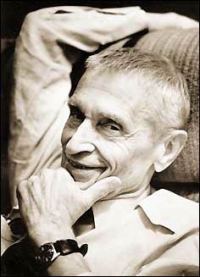 Использование движений для лечения различных заболеваний используется с глубокой древности и давно уже сформировалось в систему под названием «Лечебная физкультура» (ЛФК).
     Лечебная физкультура (ЛФК) – это применение средств физической культуры к больному человеку с лечебно-профилактической целью для более быстрого и полноценного восстановления здоровья, трудоспособности и предупреждения последствий заболевания.
СРЕДСТВА ЛФК    
           ОСНОВНЫЕ :                                        ДОПОЛНИТЕЛЬНЫЕ:        
ФИЗИЧЕСКИЕ УПРАЖНЕНИЯ                      ТРУДОТЕРАПИЯ
(гимнастические, спортивно-                                   МЕХАНОТЕРАПИЯ
-прикладные, идеомоторные; игры)
ЕСТЕСТВЕННЫЕ ФАКТОРЫ
(солнце, воздух, вода)
ДВИГАТЕЛЬНЫЙ РЕЖИМ
ЛЕЧЕБНЫЙ МАССАЖ
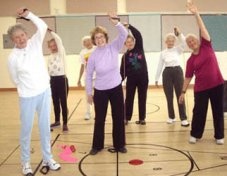 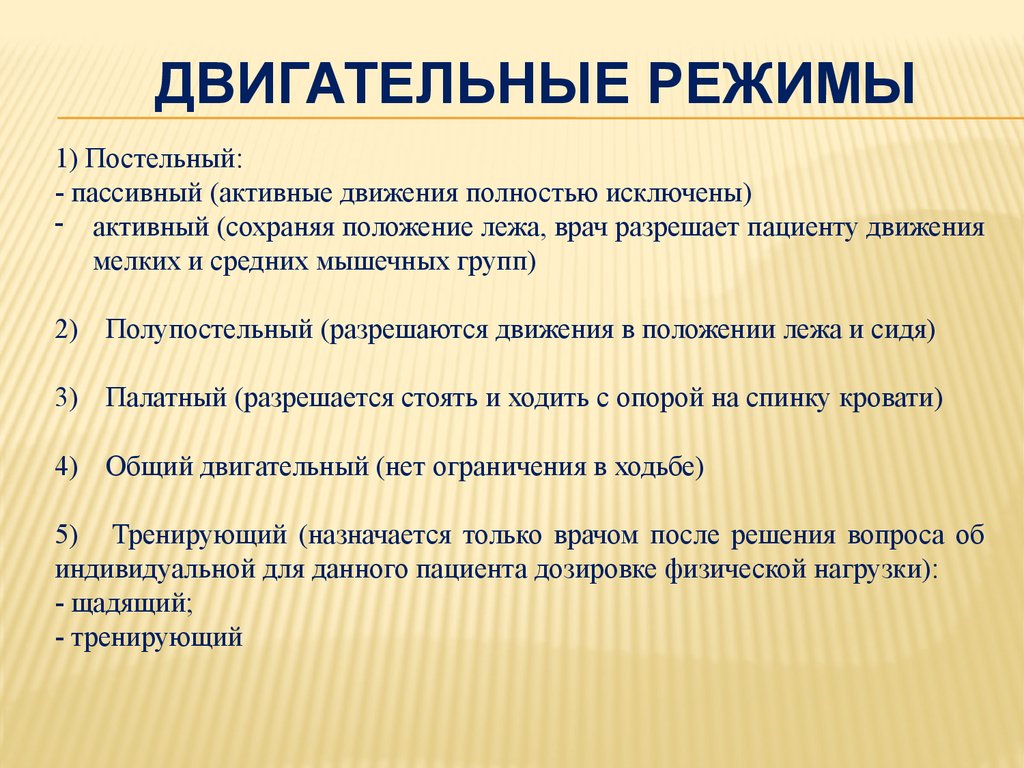 Двигательные режимы на амбулаторно-поликлиническом и санаторно-курортном этапах реабилитации.

Щадящий
Щадяще-тренирующий (тонизирующий)
Тренирующий
Интенсивно-тренирующий
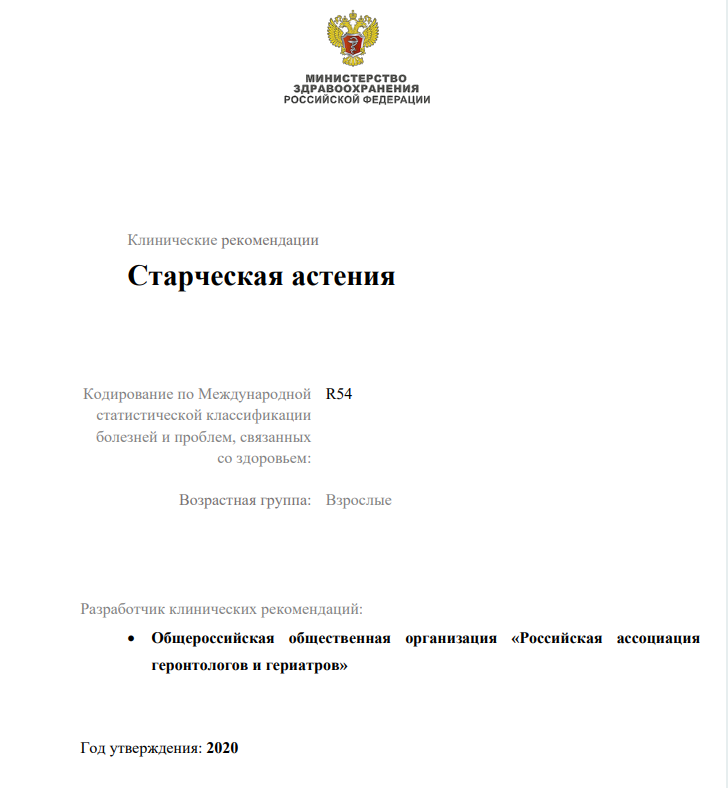 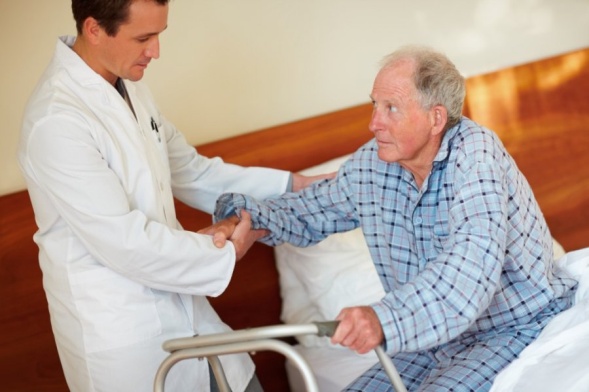 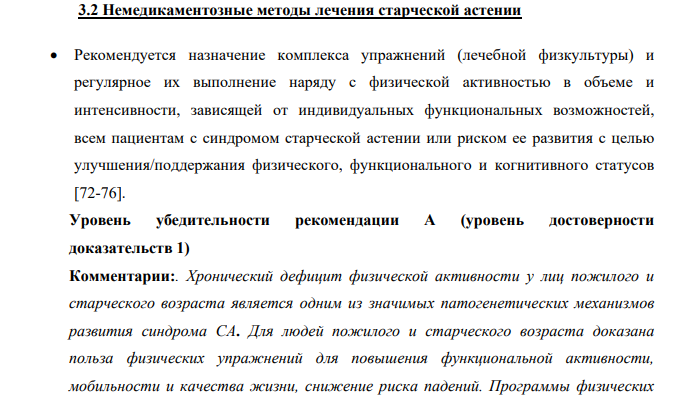 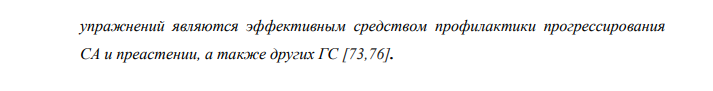 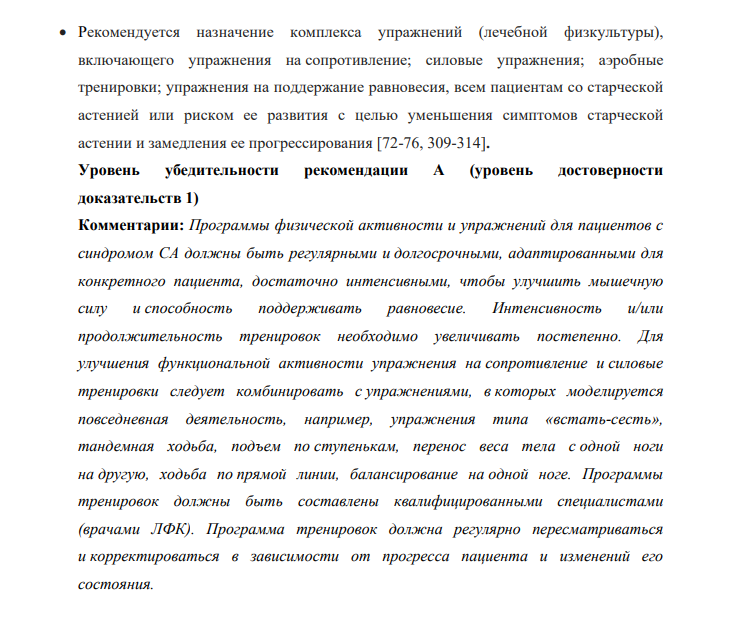 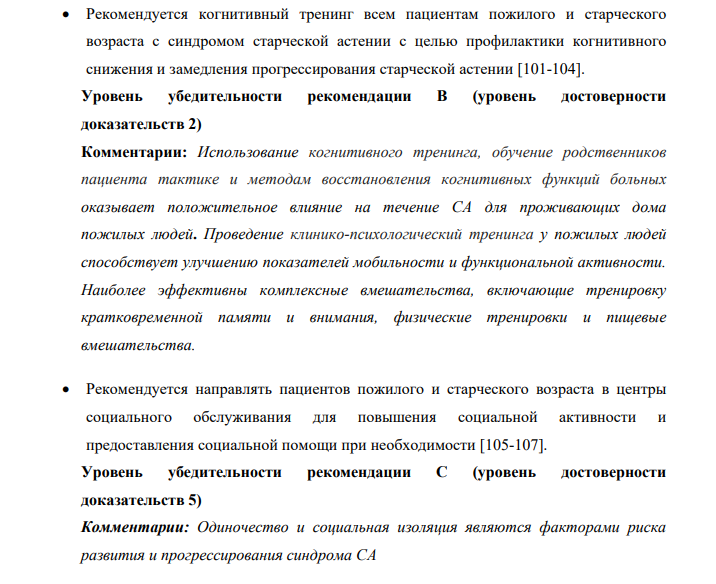 Общие противопоказания
Острые инфекционные или воспалительные процессы.
Лихорадочные состояния.
Гнойные процессы любой локализации.
Соматические заболевания в стадии обострения; 
Острое кровотечение любой локализации.
Психиатрические состояния в стадии возбуждения.
Острые тромбозы и эмболии.
Наличие травмоопасных предметов, находящихся в полостях тела вблизи крупных артерий и нервных стволов.
Значительно выраженный болевой синдром.
физическая нагрузка должна быть ограничена до минимума:
* коронарная недостаточность с тяжелыми и частыми приступами стенокардии или сердечной астмы;
* высокое артериальное 
     давление;
* недостаточность 
    кровообращения II и III степени;
* аневризмы сердца, аорты;
* острые простудные заболевания;
               * острая стадия болезни.
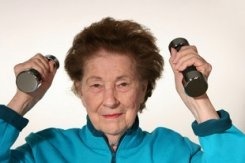 Меры предосторожности при занятиях ЛФК:
В любом случае из списка упражнений нужно исключить те, которые требуют быстрых движений, резких наклонов туловища и головы (при наличии склеротических изменений в кровеносных сосудах это может вызвать головокружение, потерю равновесия, падения и травмы). 
Необходимо избегать и упражнений, сопровождающихся задержкой дыхания (они повышают давление в сосудах головного мозга, затрудняют приток крови к сердцу). Осторожно надо относиться к бегу трусцой - это серьезная нагрузка на позвоночник и суставы ног. А вот ходьба, напротив, очень полезна (начинать ее рекомендуется с небольших, до 2 км, дистанций). 
Следует всегда помнить, что для пожилых людей неблагоприятны такие положения, при которых затрудняется дыхание и появляются неприятные ощущения прилива крови к лицу, голове, шума в ушах и т.п.
Нужно избегать резких изменений положения тела, быстрых движений, упражнений, связанных с большим мышечным напряжением и натуживанием.
Пульс (220 минус возраст ) это максимальная частота пульса при физических нагрузках пульс покоя + 12 ударов
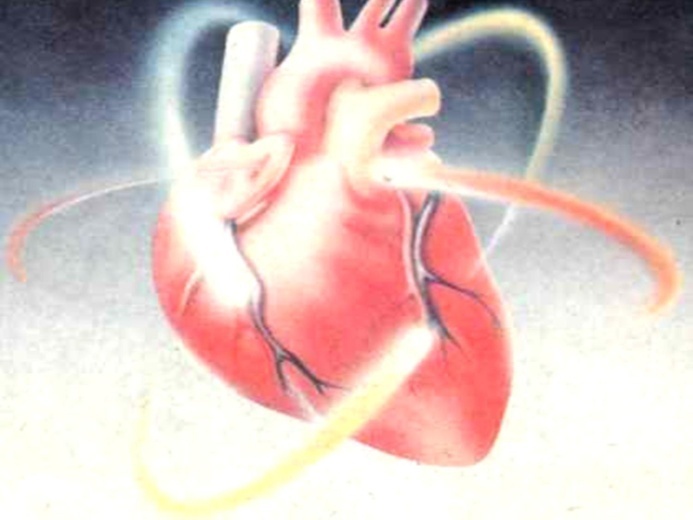 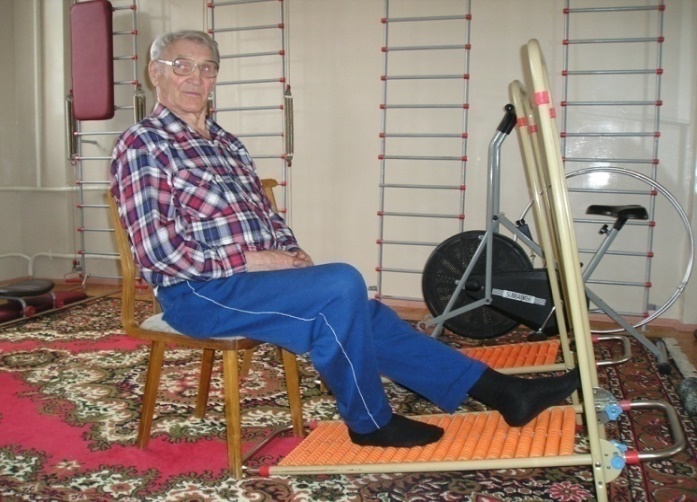 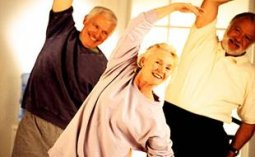 Восстановительный период после интенсивной нагрузки занимает минимум 5 минут; в течение этого следует продолжать двигаться, но в довольно низком темпе, чтобы постепенно снизить частоту сердечных сокращений.
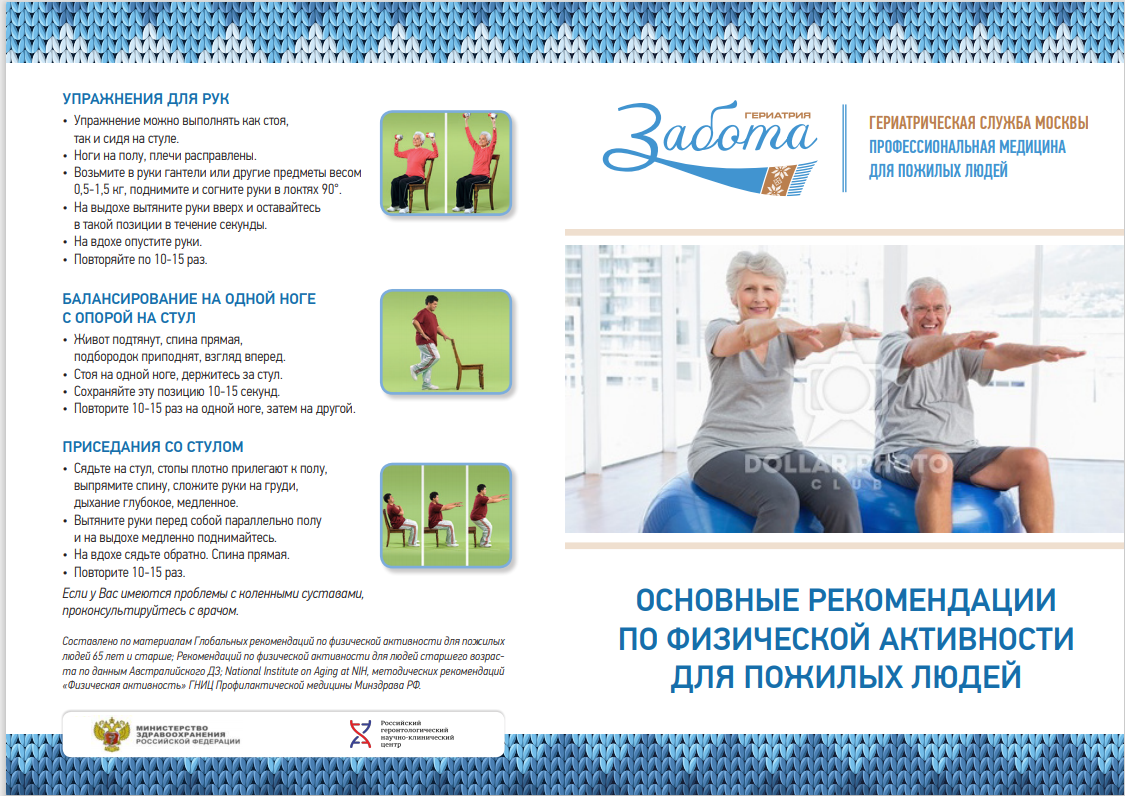 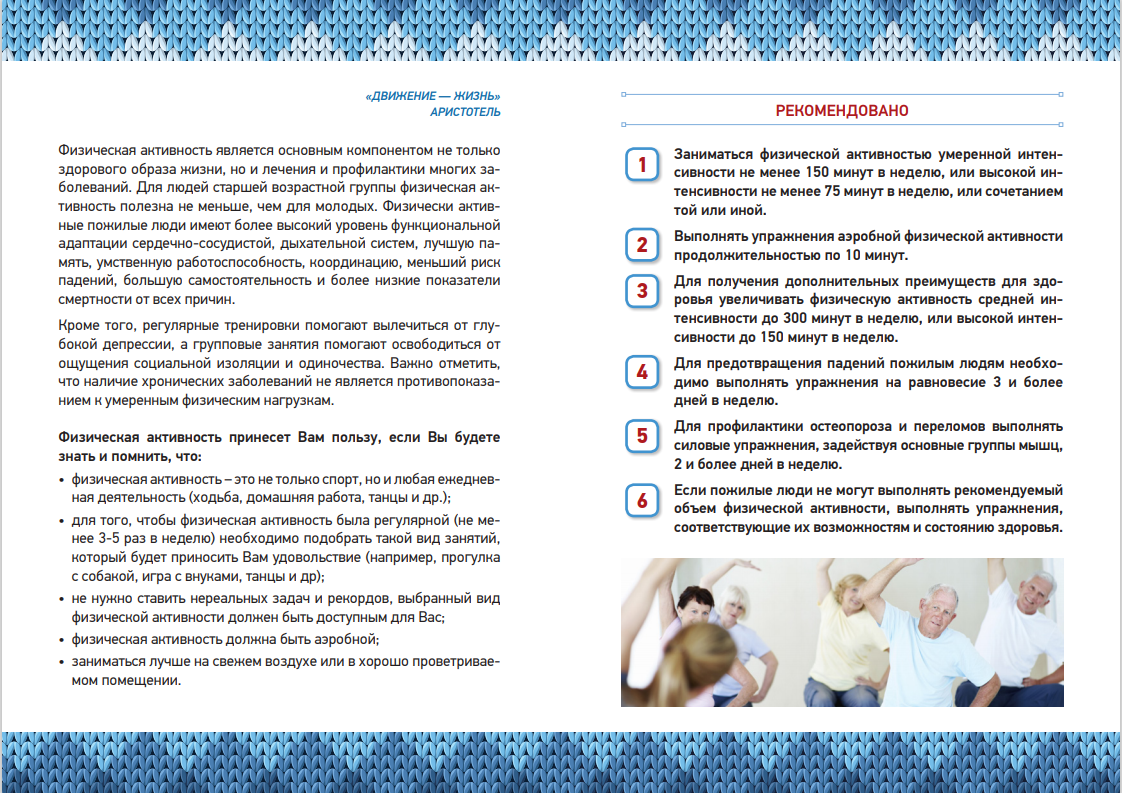 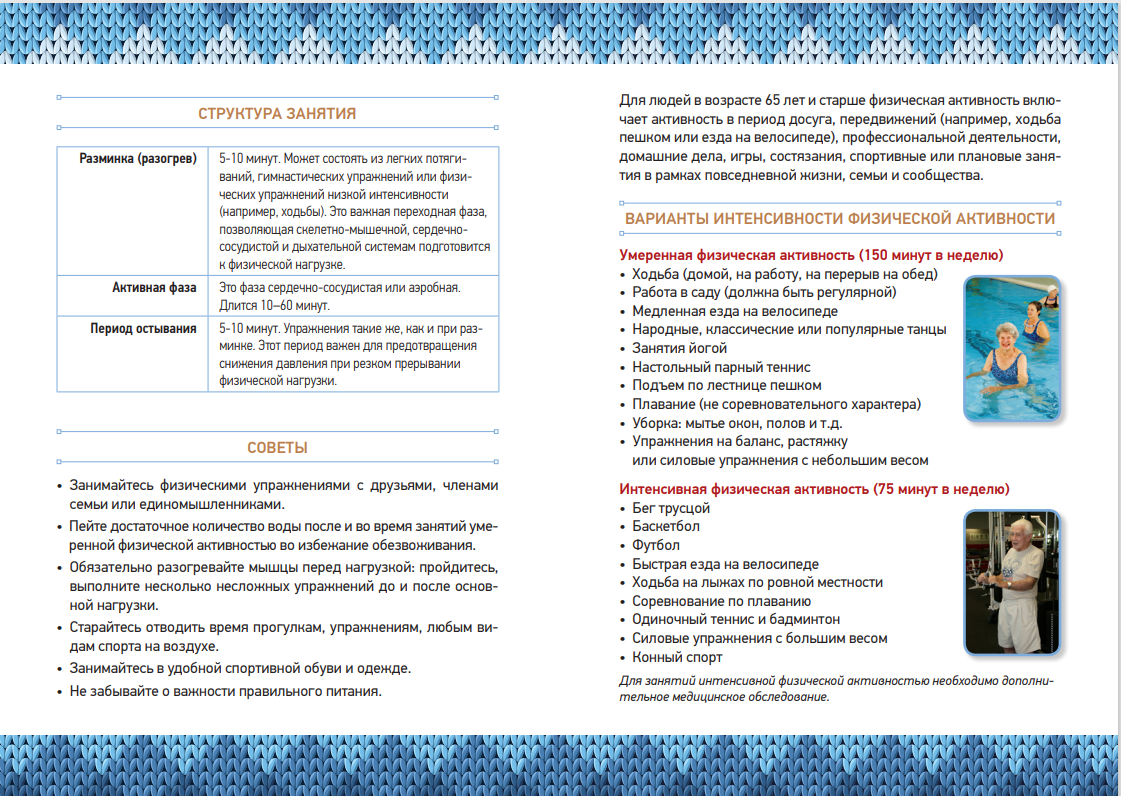 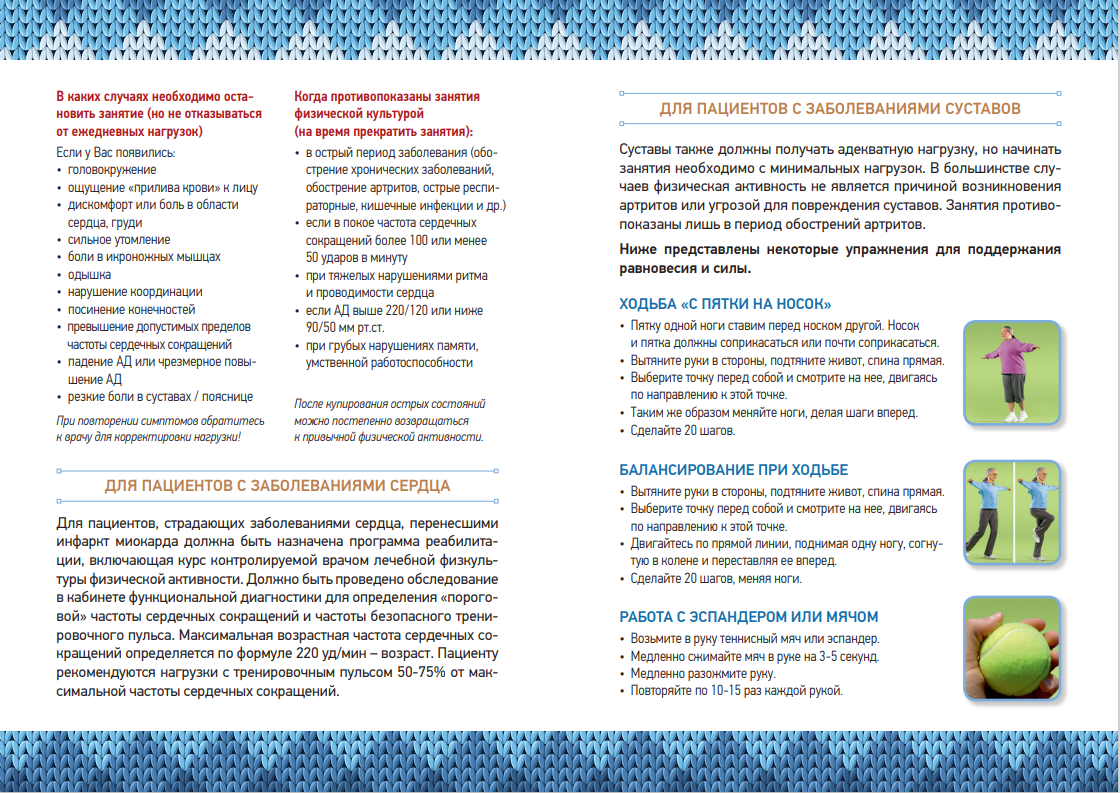 Комплекс  общеукрепляющих упражнений
для гериатрических  пациентов:
(национальное руководство ФРМ)

1.  Для мышц и суставов головы и шеи (в течение 3-4 мин.)
а) наклоны головы вперёд, назад, влево, вправо (8-10 раз);
б) повороты головы вправо и влево (8-10 раз);
в) вращательные движения головы справа налево и наоборот (8-10 раз);
 2. Для мышц рук и плечевого пояса;
 а) выбрасывание рук в стороны, вверх и вперёд с  распрямлением их и приведением к туловищу со сгибанием в локтевых суставах  (10 раз);
б) вращение вытянутых рук спереди назад и сзади вперед  (10 раз);
в) схватывание руками туловища спереди (выдох) и   разведение их в стороны (вдох) (8-10 раз);
г) движение в лучезапястных суставах – сгибание и разгибание по 10-15 раз и вращение предплечья (15-20 раз);
д)  сжимание пальцев кулак и разгибание их  по 10-15 раз;
3. Для мышц и суставов позвоночника; 
а) сгибание и разгибание вперёд, назад, вправо и лево;
б) вращение позвоночника вправо  и влево с вытянутыми в  стороны руками;
в) сгибание позвоночника вперёд и с доставанием пола кончиками пальцев (8-10 раз);

    4. Для мышц и суставов нижних конечностей;
а) ходьба на месте с максимальным сгибанием в коленных  и тазобедренных суставах;
б) поочередное движение прямой ноги вперёд и назад с  одновременным движением прямых рук в этом же направлении  по 10-15 раз каждой ногой;
в) поочередное вращательное движение правой и левой    вытянутой ноги спереди назад и сзади вперед по 10-15 раз  каждой ногой;
Физическая активность
Принцип постепенности
Аэробная физическая активность средней интенсивности не менее 150 минут в неделю с учетом индивидуальных особенностей пациента и при отсутствии противопоказаний 
Упражнения на равновесие и предотвращение падений 3 и более дней в неделю до 30 минут
Заболевания суставов не являются противопоказанием для физических упражнений. 
Целесообразна консультация специалиста по лечебной физкультуре, возможно - реабилитолога, для разработки индивидуальной программы физической активности.
Физическая активность помогает пожилым людям восстановить память - в результате получаса упражнений, выполняемых трижды в неделю, некоторые участки мозга начинают работать значительно лучше. 
Более того, предполагают, что регулярные занятия физкультурой могут приостановить даже развитие болезни Альцгеймера. 
А уж то, что физкультура улучшает сон пожилых людей и способствует лечению таких заболеваний, как депрессия и невроз, - давно доказанный факт.
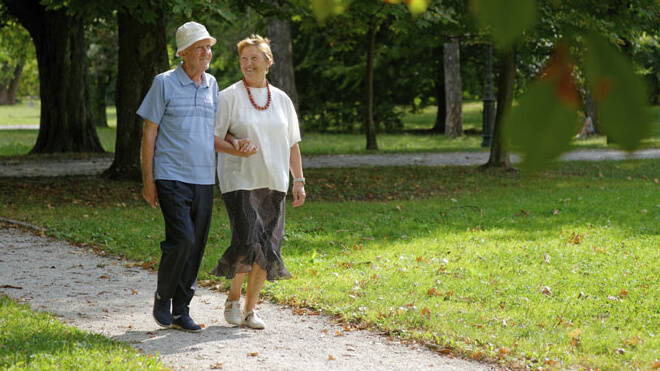 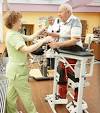 Физическая активностьНачинать – никогда не поздно! Индивидуально адаптировать!
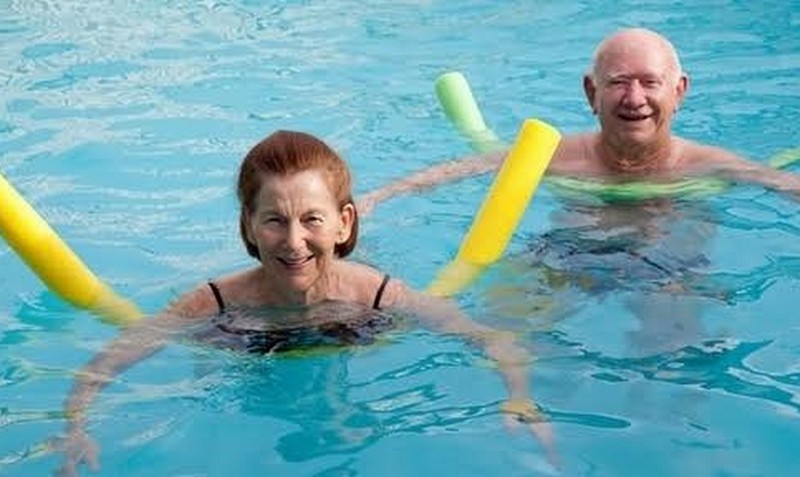 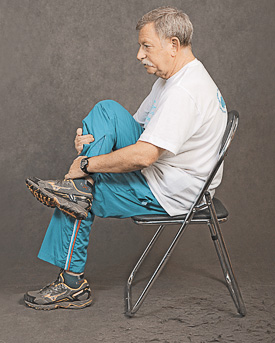 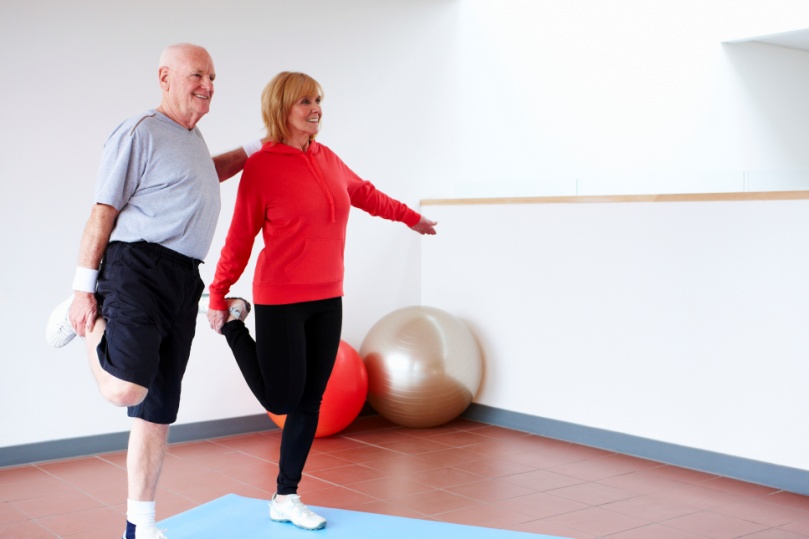 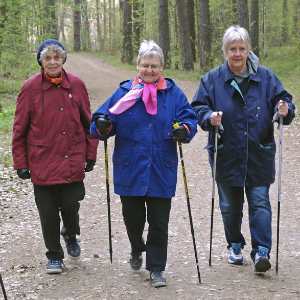 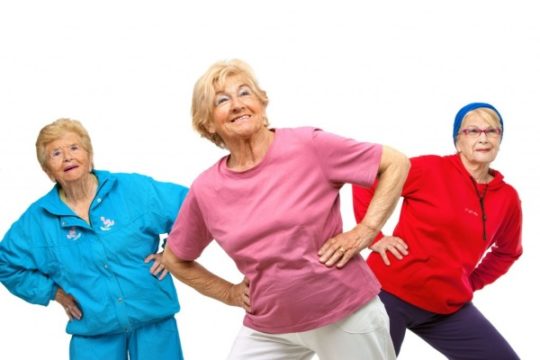 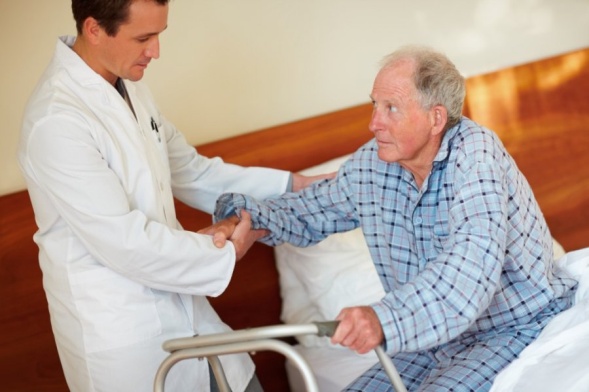 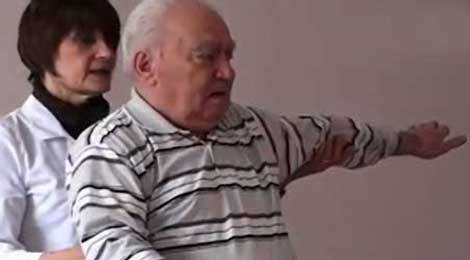 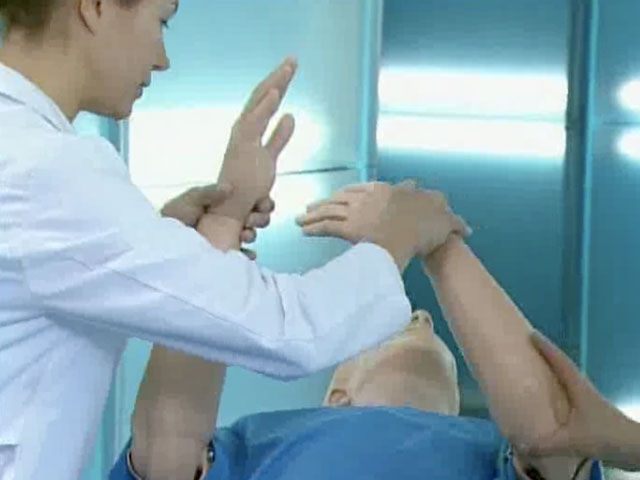 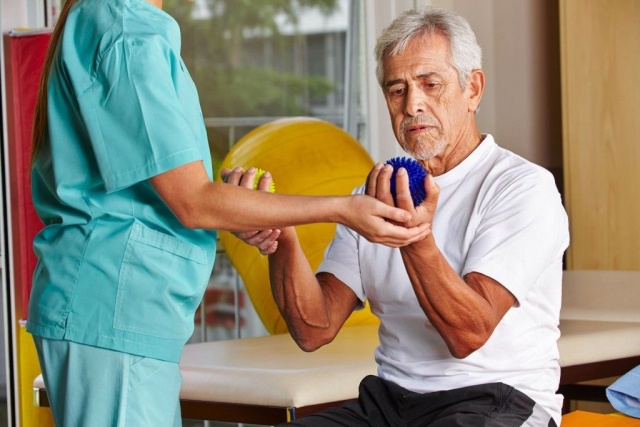 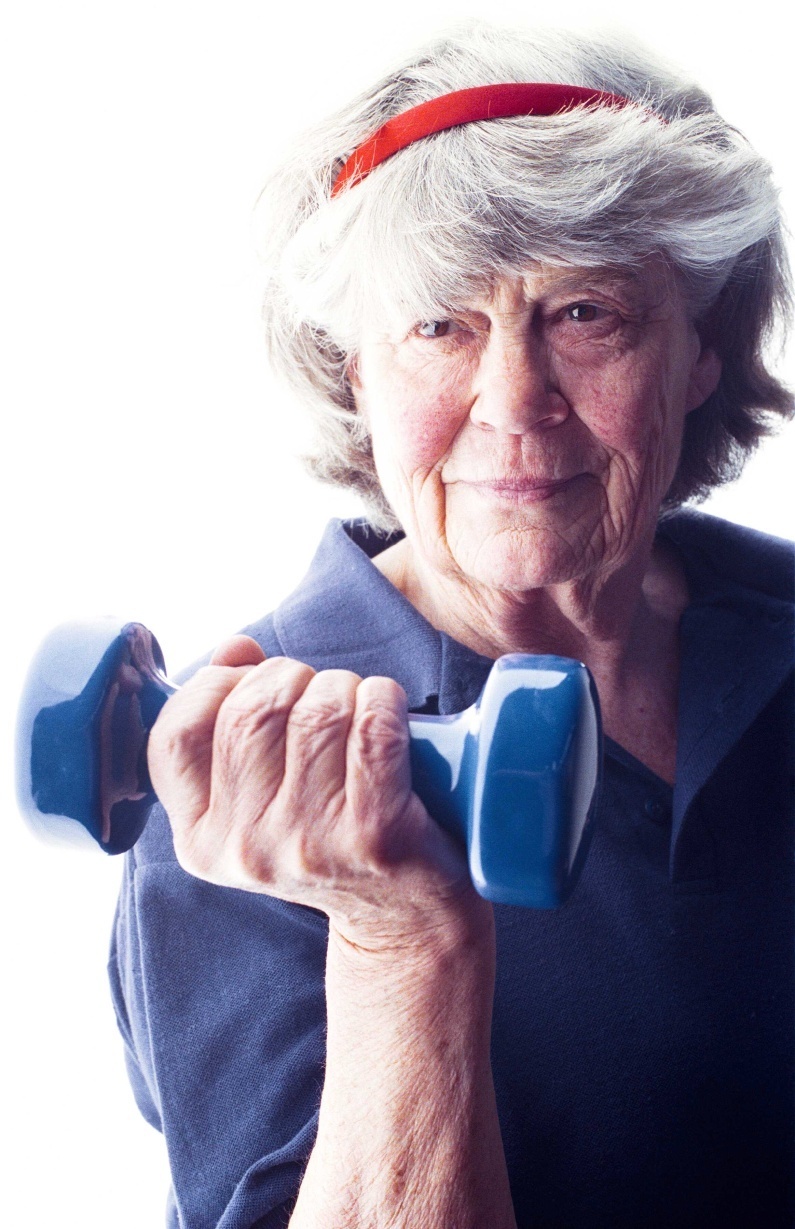 Зарядка до известной степени устраняет знакомое многим людям чувство скованности, вялости, испытываемое после пробуждения.
Николай Михайлович АмосовГимнастика Амосова:
 Лежа в постели и держась за спинку кровати поднять ноги так, чтобы колени достигли лба. 
 Встав с кровати, нагнуться вперед, касаясь пола пальцами, а со временем — всей ладонью.
 Вращать руками в плечевых суставах с максимальной амплитудой.
 Сгибать позвоночник из стороны в сторону.
 Закинуть одну руку, затем другую за голову, чтобы коснуться противоположной лопатки.  
 Вращать туловищем вправо-влево с максимальным объемом движений. 
 Стоя, поднимать поочередно ноги, согнутые в колене, прижимая их к животу.
 Приседать, не отрывая пяток от пола
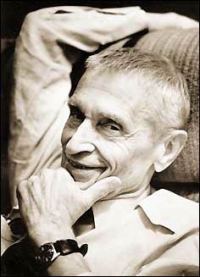 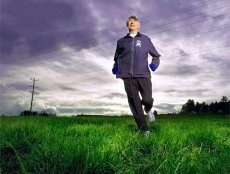 Когда тело в движении,  тогда и ум начинает тоже двигаться.                                   Жан Жак Руссо
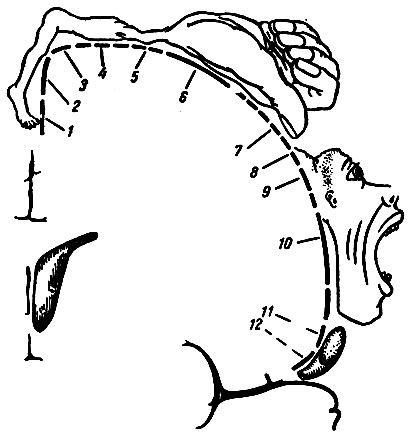 Психо-физические упражнения
Пальчиковая гимнастика
Система упражнений Фельденкрайза
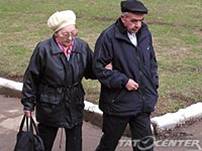 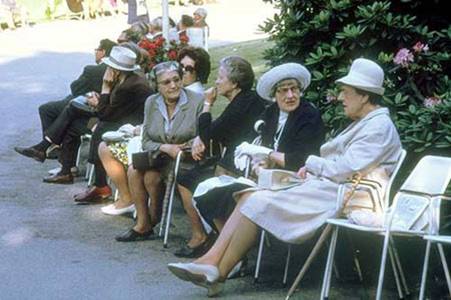 Едва ли не самым ценным и доступным видом физических упражнений для пожилого человека является ходьба. 
«Пешком ходить – долго жить».
ходьба дозированный темп: от 70-90 шагов до 110-120 шагов в минуту, расстояние от 1,5 до 3—5 км
ГИМНАСТИКА ПОСЛЕ
ПЕРЕНЕСЁННОГО COVID-19
 
Диафрагмальное дыхание. Одна рука – на грудь, другая – на живот. Вдох носом – живот выпячивается, выдох – ртом сквозь слегка сжатые губы и зубы. По 10 раз 3 – 4 раза в день. 
Нижне-грудное дыхание. Руки – на нижние рёбра. На вдох нижние рёбра раздуваются, на выдохе слегка помогать руками, сжимая рёбра. 2-й вариант: обнять себя за нижние рёбра; также на вдох рёбра раздуваются, на выдохе стягиваем себя руками. Начинаем с 5 раз и доводим до 10.
Средне-грудное дыхание. 
1-й вариант: руки – на средние рёбра, на вдох – раздуваем рёбра, на выдохе – сжимаем их руками. 
2-й вариант: обнять себя за  средние рёбра, далее см. 1-й вариант.
Соединение нижне- и средне-грудное дыхания. Кладём кисти на плечевые суставы. Вдох – растягивание грудных мышц поднятием локтей в стороны, выдох – руки вниз, слегка прижимать локтями грудную клетку. Начинаем с 5 раз, доводим до 10 – 15. Вдох и выдох должны быть максимальными.
Растягивание одной половины грудной клетки. Руку согнуть в локте, понять вверх. Вдох – растягиваем всю половину грудной клетки, слегка наклоняясь в противоположную сторону, выдох – опускаем руку,  сжимаем эту половину согнутой рукой с лёгким наклоном в сторону этой руки. То же – с другой половиной.
Синхронизация дыхательной мускулатуры. Руки – перед грудью. Вдох – руки разводим в стороны, соединяем лопатки, растягиваем грудные мышцы, выдох – руки сводим и стараемся достать ими стены, которые – с двух сторон. На выдохе стягиваются грудные мышцы, втягиваются мышцы живота (прямая и косые).
Скручивание. Вдох – растягиваем грудные и межрёберные мышцы путём поднятия и максимального отведения назад согнутой в локте руки, выдох – приведение руки, стараясь достать локтем противоположное бедро. На выдохе втягиваются мышцы живота. 5 – 10 – 15 раз, потом – с другой стороны.
Растягивание грудных, межрёберных и мышц живота. Вдох -   поднимаем руки вверх со слегка согнутыми локтями и немного прогибаемся назад, выдох – согнутыми руками давим на грудную клетку спереди, стараясь выжать весь воздух из лёгких. 
Каждое упражнение начинаем с 5 раз; по мере того, как прибавляются силы, доводим до 10 – 15.
Задействование мышц диафрагмы и груди. Вдох – надуваем живот, руки слегка разводим в стороны, соединяем лопатки, разворачиваем ладони. Выдох – сведение плеч вперёд, растягиваются лопатки, стягивается живот. От 5 до 15 раз.
Для использования дополнительной мускулатуры (для тех, кто уже слегка восстановился). Вдох – делаем круг руками, выдох – опускаем согнутые в локтях руки и стягиваем плечами и локтями нижние рёбра путём нажатия на них, руки в кулаки. Выдох более форсированный.  
 Если при выполнении этого упражнения при усиленном дыхании начинает кружиться голова, можно сделать небольшую задержку дыхания или прекратить выполнение упражнения. Головокружение говорит о том, что вы дышите достаточно усиленно, и мозг получает очень большое количество кислорода.
Акцент на верхние рёбра и грудные мышцы. Вдох – круг руками начинается снизу, идёт через стороны вверх, выдох – соединяем руки перед лицом, чтобы больше стянуть верхние рёбра и грудные мышцы. Выдох – интенсивный.


Синхронизация двух предыдущих упражнений. Сгибаем руки в локтях, сжимаем кулаки, отводим плечи назад, растягиваем грудные мышцы, выходит вперёд живот, расправляется грудная клетка – ВДОХ, выдох (сквозь сжатые губы и зубы) – руки вперёд, ладони вверх, втягиваем живот и стягиваем грудные мышцы, как будто двигаем вперёд что-то тяжёлое, постепенно добавляем сопротивление.

Потягивание. Руки через стороны вверх – вдох, соединяем кисти, потягиваем рёбра слева, справа, пытаемся достать потолок – выдох. Сделаем ещё 1 вдох, руками как бы пытаемся достать стены, и – выдох,
Если была пневмония и поражение лёгких более 50 процентов, надо каждый день в течение 2 месяцев делать эти упражнения. 
   Исходное положение лучше всего сидя, т. к. можно неправильно потянуть мышцы спины и чтобы не уставала поясница. Также легче сидя практиковать наклоны и скручивания.
   Выполнять эти упражнения 3 – 4 раза в день по 10 – 15 – 20 минут, в зависимости от самочувствия повторять от 5 до 15 раз.   
   Нежелательно практиковать дыхательную гимнастику на ночь, потому что мозг может возбудиться от большого количества кислорода, и вероятно возникновение бессонницы.
 
   Не  обязательно делать весь комплекс сразу. Можно выбрать лишь те упражнения, которые нравятся, но желательно всегда включать упражнения на диафрагмальное дыхание и  использование грудной дыхательной мускулатуры. 
    Начинать можно как в стационаре, так им в домашних условиях. Если  переболели больше месяца, начинать можно с этих упражнений, но дальше можно добавить им темп, скорость, количество повторений.
	можно включить упражнения Стрельниковой.
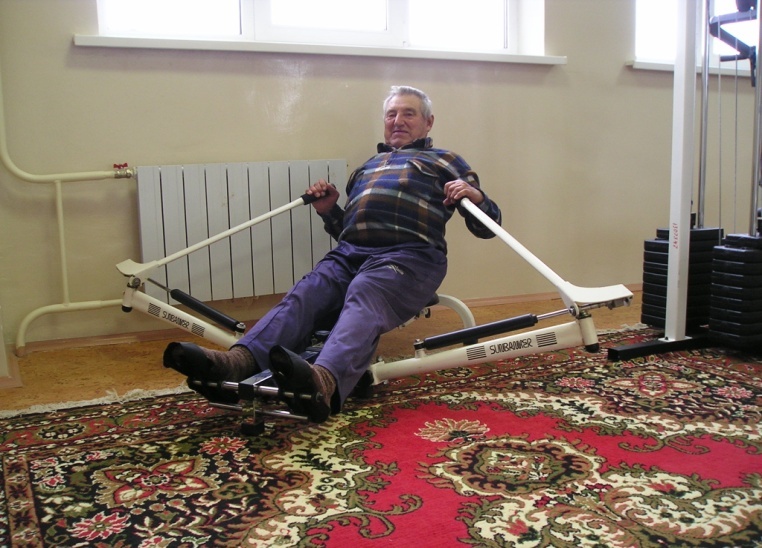 Старость – неизбежный этап развития
организма. И наша задача помочь 
прожить его более активно и безболезненно.
Благодарю за внимание!
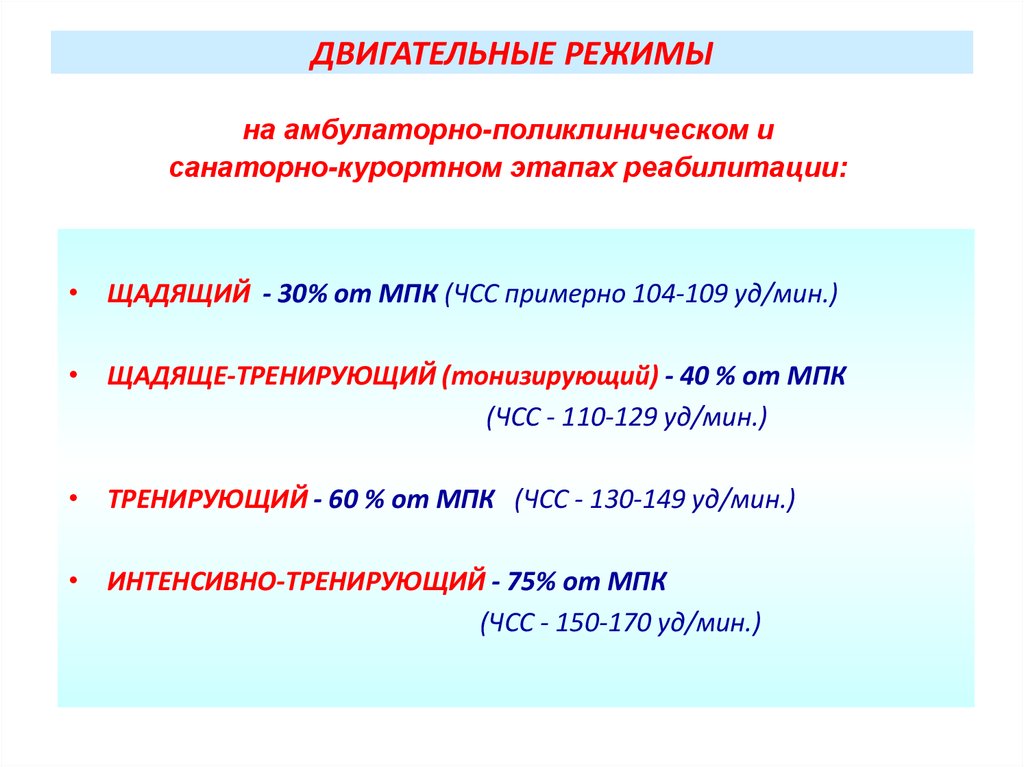